Proximal Gradient Descent
Nicholas Ruozzi
University of Texas at Dallas
Gradient Descent
2
Gradient Descent
3
Gradient Descent
When do we stop?
4
Gradient Descent
5
Gradient Descent
6
Non-differentiable Objectives
7
Non-differentiable Objectives
8
Proximal Gradient Descent
9
Proximal Gradient Descent
10
11
12
13
14
Some Examples
15
Subgradient Descent
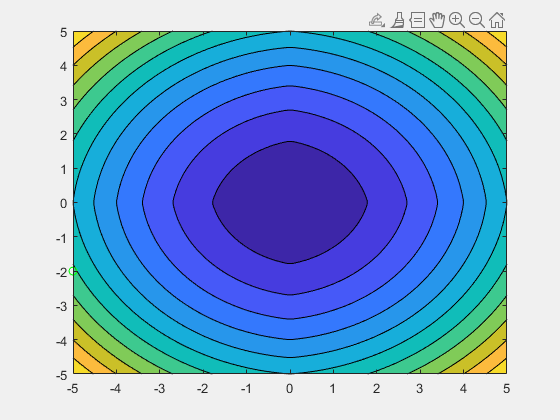 16
Proximal Gradient
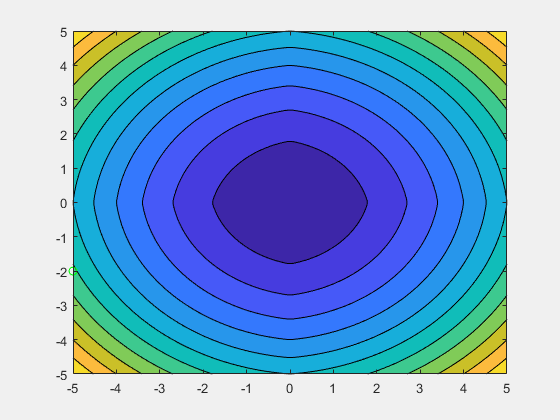 17
Proximal Gradient Descent
18
Proximal Gradient Descent
19